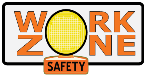 Technology Solutions
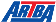 PREVENTING RUNOVERS AND BACKOVERS IN ROADWAY CONSTRUCTION
Technology solutions
in ITC Planning
TechnologySolutions
[Speaker Notes: NIOSH has been heavily engaged in research and product testing to review the practicality and effectiveness of various technologies designed to warn operators when they are near workers on foot.  This module reviews some of those technologies that are now available—or will soon be available—for roadway construction applications.  

Credit:  Much information in this presentation is taken from research conducted by Todd Ruff, NIOSH Office of Mine Safety and Health Research.]
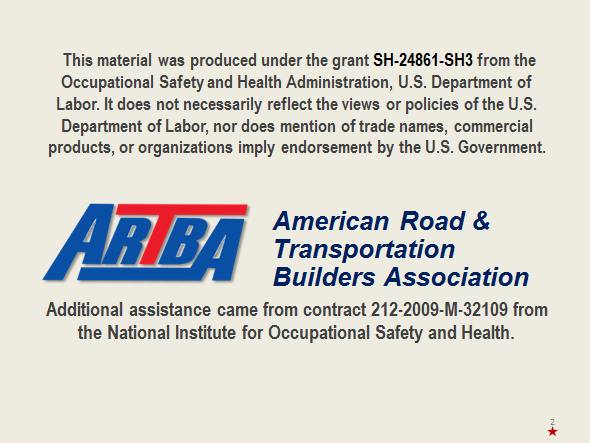 Course disclaimer
Contact ARTBA for information about Student Handbooks
Six technologies to prevent runovers and backovers
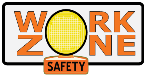 Technology Solutions
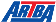 PREVENTING RUNOVERS AND BACKOVERS IN ROADWAY CONSTRUCTION
At the end of this module, you will know
Six types of technological solutions available for prevention   of runovers and backovers
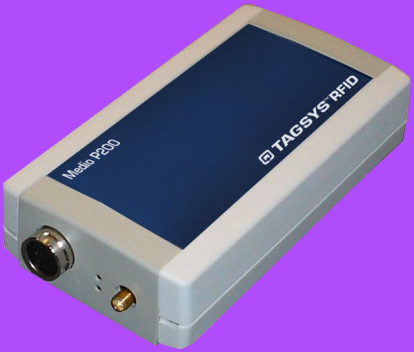 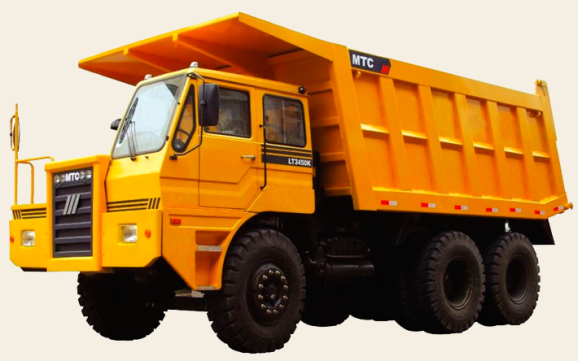 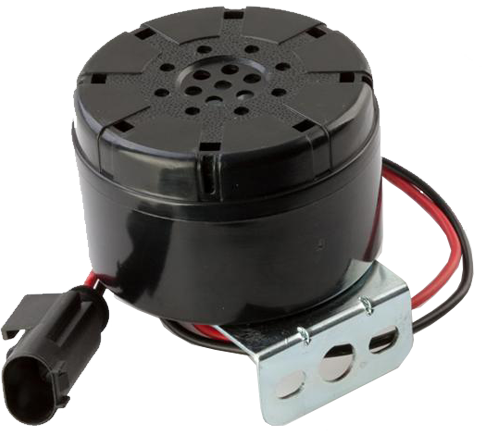 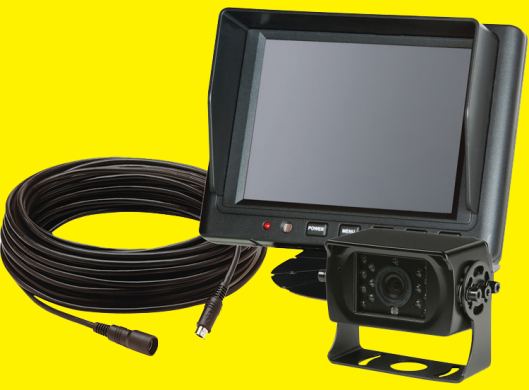 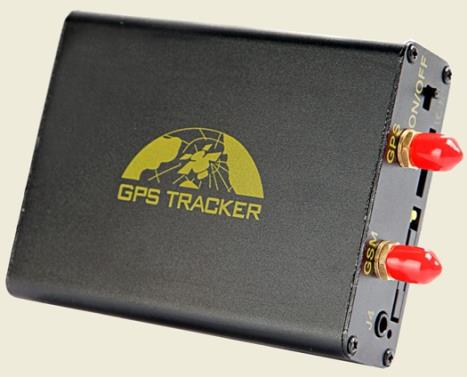 Alarms
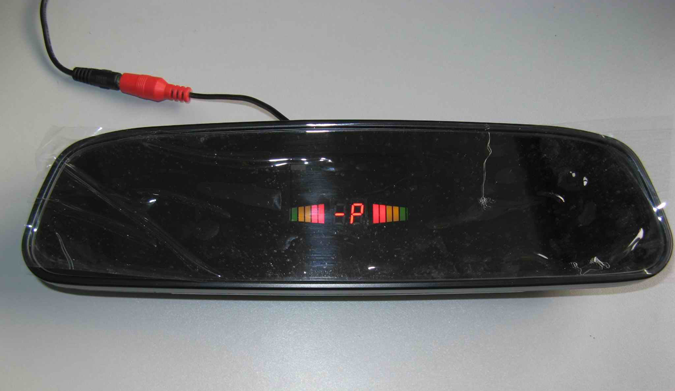 Cameras
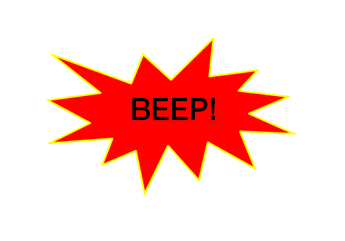 Radar
Sonar
Tag systems
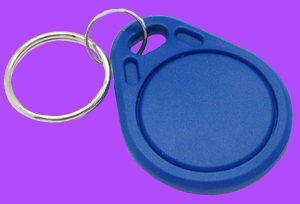 GPS
3
3
[Speaker Notes: The role of technology in the ITCP is essentially one of communication.  Through cameras, radar, sonar and other warning technologies, workers and operators have enhanced ability to see each other and be warned when a dangerous situation arises.  Technology will not necessarily “protect” against a runover or backover incident, but it can provide an additional level of warning and notification in those instances where either workers on foot, operators or truck drivers do not follow the ITCP, or where the ITCP did not fully anticipate or control for a hazardous situation that arises.]
terminology
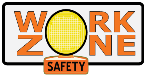 Technology Solutions
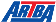 PREVENTING RUNOVERS AND BACKOVERS IN ROADWAY CONSTRUCTION
Terminology
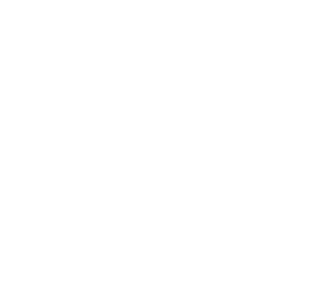 Proximity Detection:  Detection of personnel, vehicles, other objects  near a machine using a sensor technology
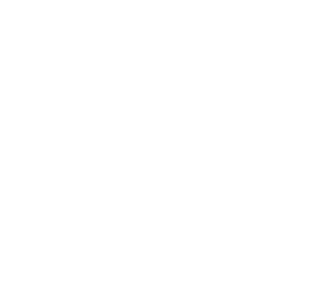 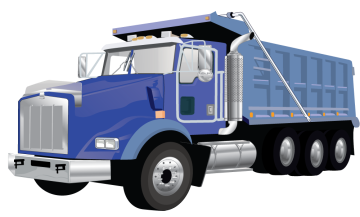 Proximity Warning   (Collision Warning):    Detection of personnel,    vehicles, other objects    generates alarms
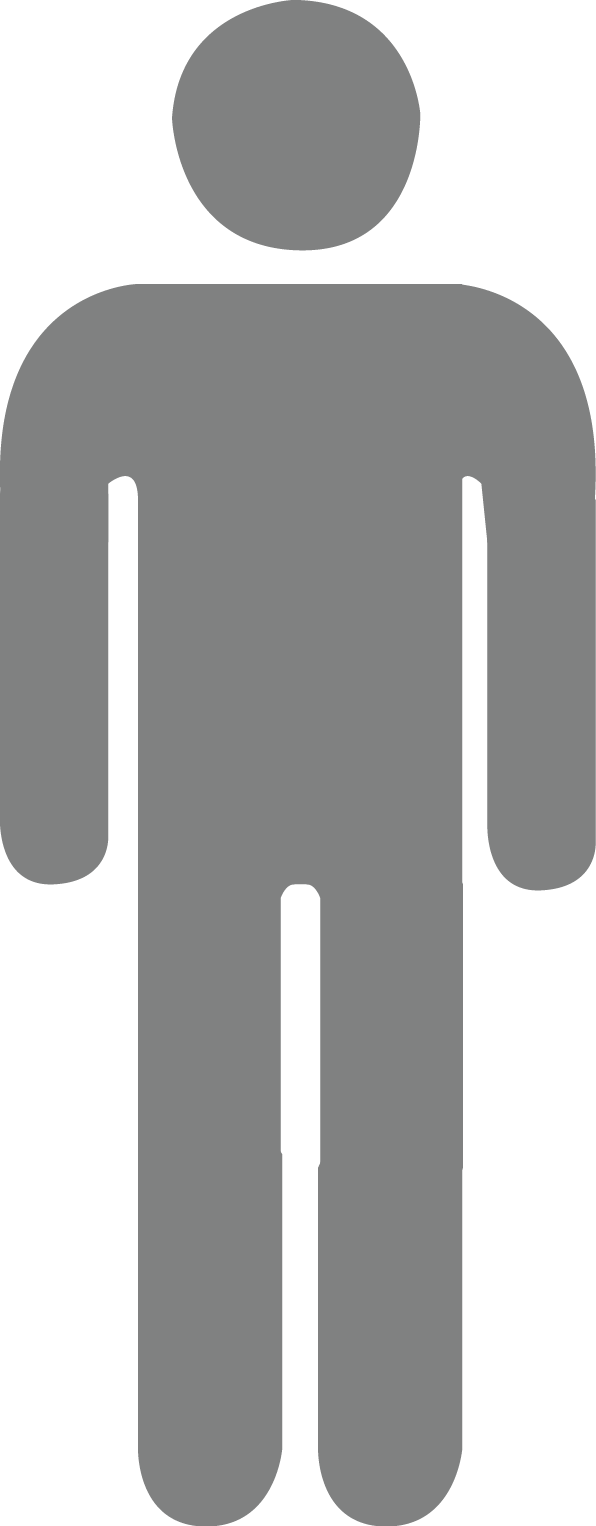 Warn only operator
Warn operator and nearby personnel (two-way)
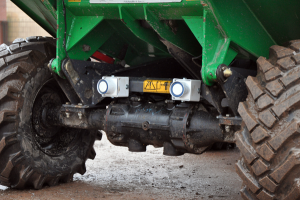 Collision Avoidance: Processing of sensor    information resulting in control signals or actions    that alter machine status/movement
Computer control
Human control
[Speaker Notes: Proximity Detection:  Detection of personnel, vehicles and other objects near a machine using a sensor technology.
Proximity Warning (Collision Warning): Detection of personnel, vehicles and other objects near a machine resulting in alarms.
Collision Avoidance is the processing of sensor information resulting in control signals or actions that alter machine status/movement to avoid a collision.]
Proximity detection
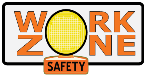 Technology Solutions
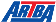 PREVENTING RUNOVERS AND BACKOVERS IN ROADWAY CONSTRUCTION
Proximity Detection
Independent or stand alone systems
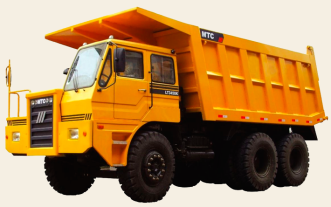 Passive sensing of obstacles and personnel     - Reflected Signals     - Non-discriminating
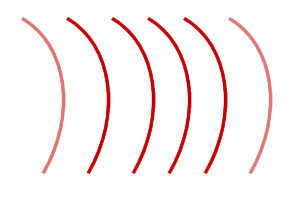 Cooperative systems mounted on      machines, obstacles, personnel     communicate with one another
Network-based systems   Require supporting infrastructure
Cooperative, require other infrastructure on jobsite (GPS or other system)
Actions: Range from simple alarms to machine   control (setting brakes, limiting movement, etc.)
5
[Speaker Notes: There are a variety of proximity detection systems, some are stand along while others are network based.
Independent systems may have passive sensing of obstacles and personnel.  Cooperative systems require communication between machine-mounted systems and systems on obstacles or personnel.
Network-Based Systems are cooperative and require other infrastructure on the job-site.]
Collision avoidance approaches
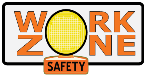 Technology Solutions
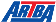 PREVENTING RUNOVERS AND BACKOVERS IN ROADWAY CONSTRUCTION
Collision Avoidance Approaches
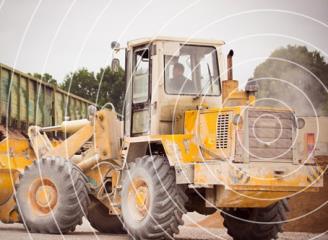 Increase situational awareness
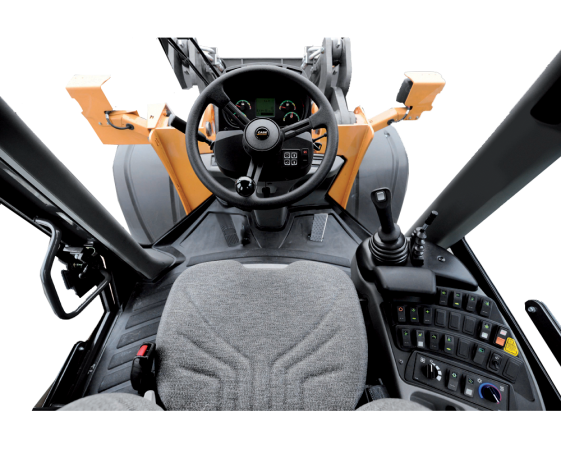 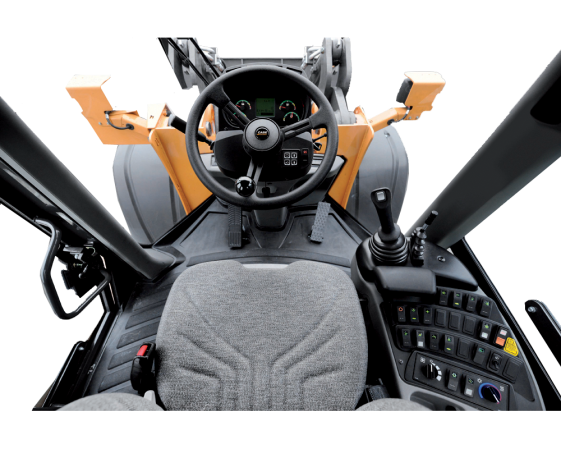 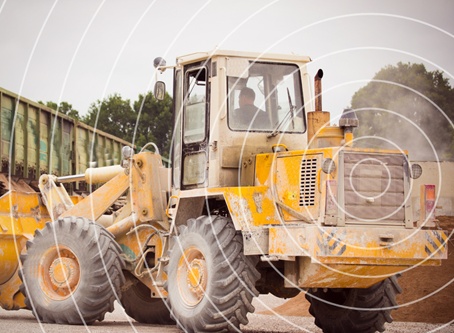 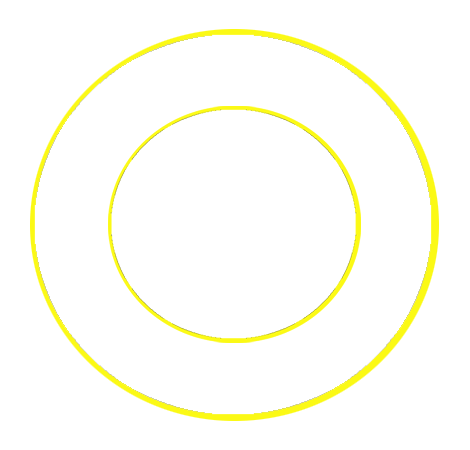 Visual, audible, tactile alarms
Two-way alarming
Human in the loop
Machine Control
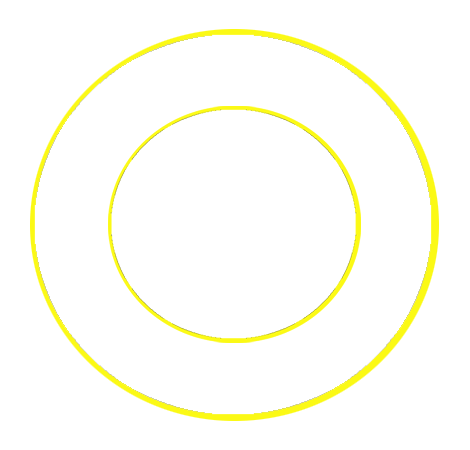 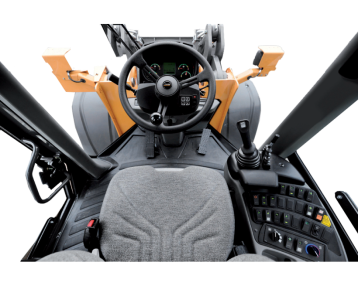 Processing of sensor      information
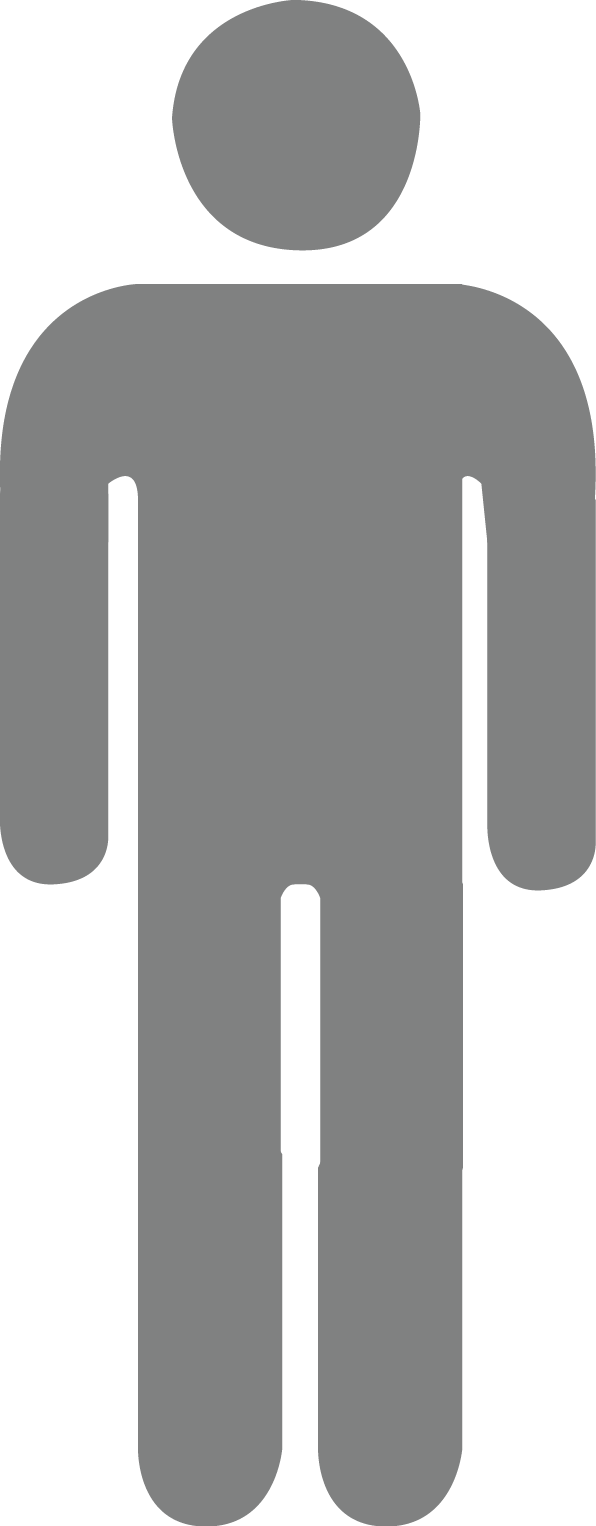 Automatic control of      machine functions
Combination of both
6
Considerations
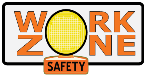 Technology Solutions
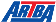 PREVENTING RUNOVERS AND BACKOVERS IN ROADWAY CONSTRUCTION
Considerations
Correct approach to avoiding runovers, backovers, or pinning workers  depends on type of equipment and associated risks
Operator on board
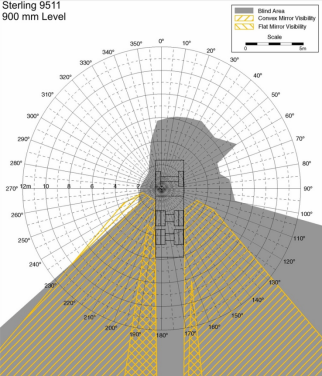 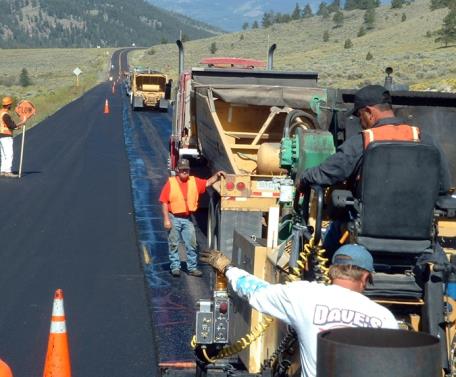 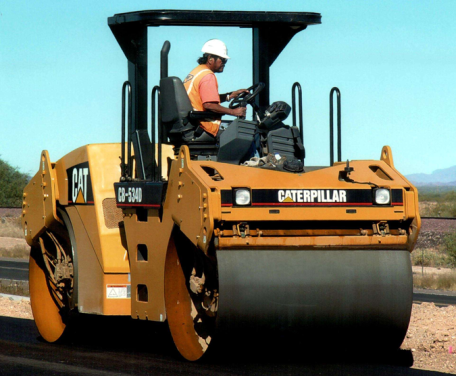 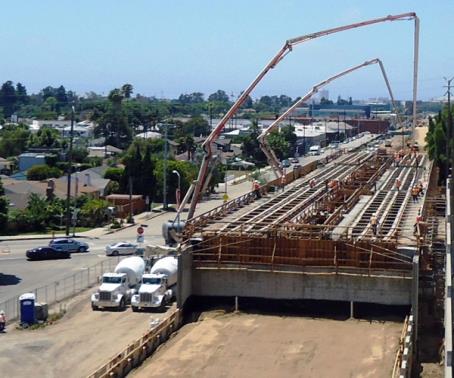 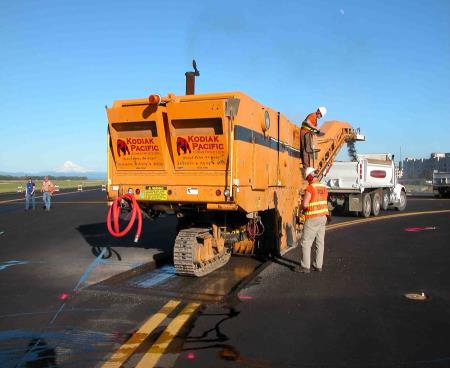 Operator adjacent to equipment
Blind areas
Speed of machine
Risk to near-by workers      or vehicles
7
[Speaker Notes: The approach to avoiding runovers, backovers, or pinning workers depends upon the type of equipment and its associated risks.  The system will be contingent upon factors such as whether the operator is on board or adjacent to equipment.  One should consider hazards such as blind areas, speed of the machine and the risk to near-by workers or vehicles.]
Camera systems
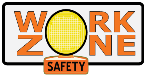 Technology Solutions
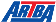 PREVENTING RUNOVERS AND BACKOVERS IN ROADWAY CONSTRUCTION
Camera Systems
Cameras covering blind spots are a proven technology in many industries
Special considerations for roadway construction
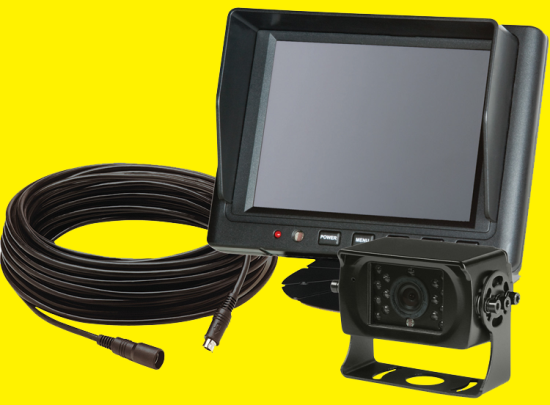 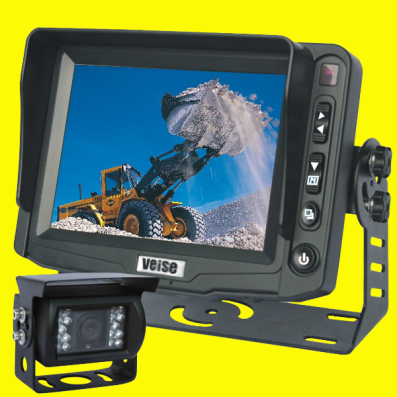 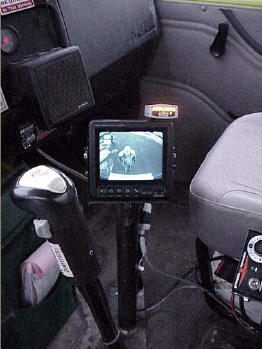 Appropriate mounting locations      (especially dump trucks)
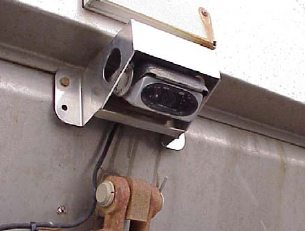 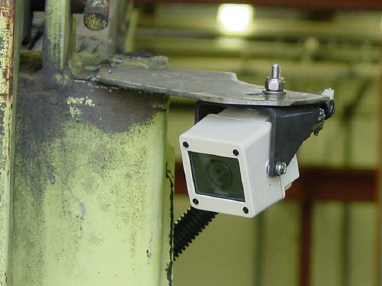 Keeping camera clear of dirt      and grime
Ensuring drivers/operators     look at monitor
8
[Speaker Notes: Though cameras are a very useful tool in eliminating blind spots, they also have limitations.  For example, it may require the use of multiple cameras for the operator to see all blind areas around his or her equipment.  Also, as construction work is very dirty, camera lenses can get covered with dirt, mud, asphalt etc. effectively blinding them.  Finally, even though the camera may capture an image of a worker on foot and display it on the monitor, if the operator is focused on his task, he may not look at the monitor. There are a growing number of manufacturers of camera/video systems and pricing is getting more competitive.]
Sonar systems
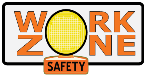 Technology Solutions
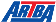 PREVENTING RUNOVERS AND BACKOVERS IN ROADWAY CONSTRUCTION
Sonar Systems
Detect person or object entering field, sound alarm
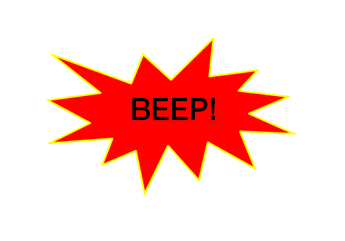 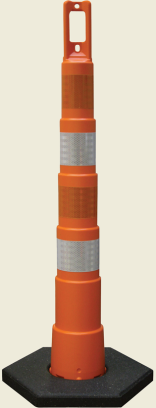 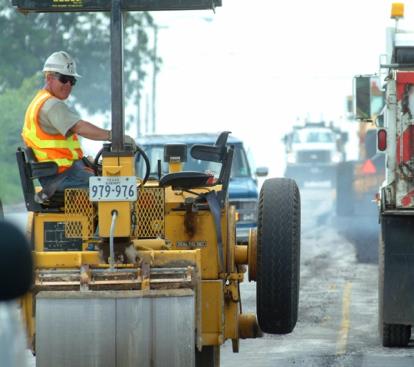 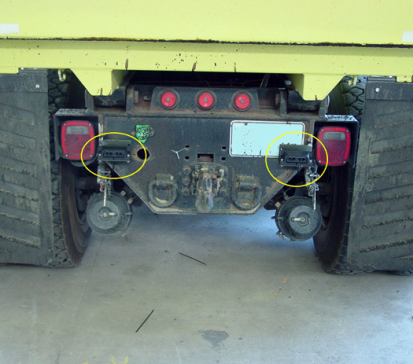 Challenges
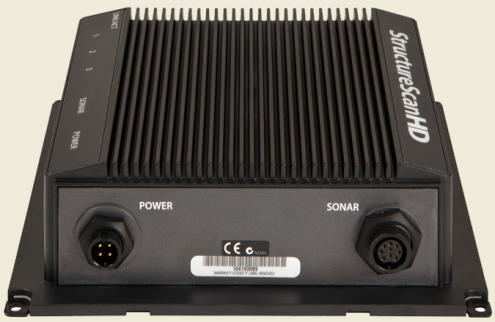 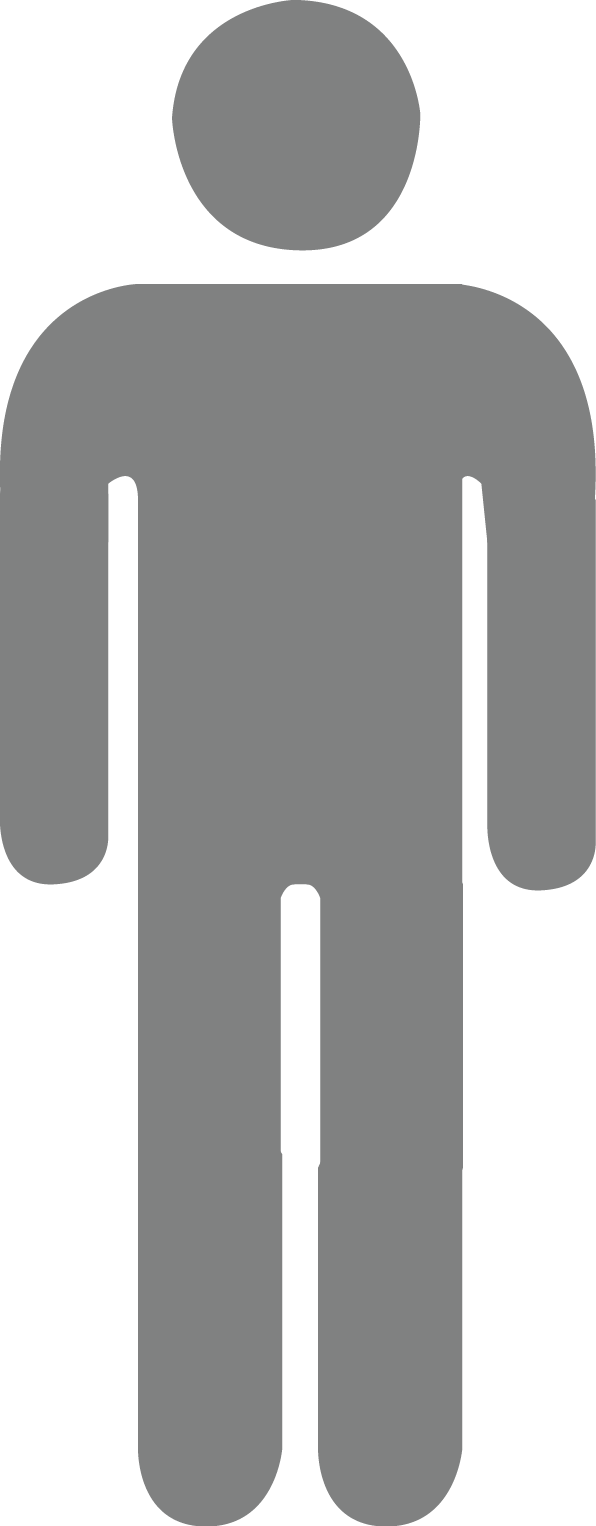 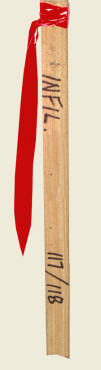 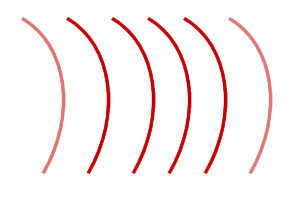 Cannot discriminate      among ‘objects’
Detection triggers alarm
Operator hears ‘false alarms,  when object is not a hazard
Relatively short detection distance
Detector must be carefully     mounted so as not to detect the     ground or parts of the equipment
9
[Speaker Notes: Sonar devices use sonic waves to detect a person or object that enters their field of perception.  When something is detected in the field, it sounds an alarm. Sonar devices are not as common as cameras, but their use continues to grow.]
Radar systems
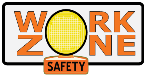 Technology Solutions
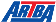 PREVENTING RUNOVERS AND BACKOVERS IN ROADWAY CONSTRUCTION
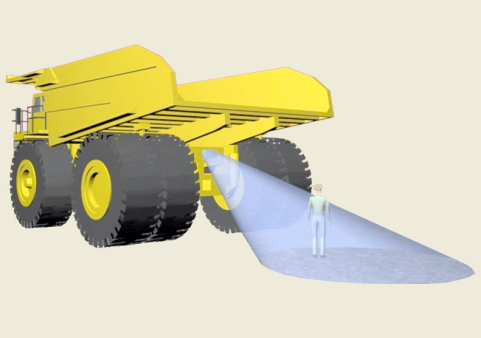 Radar Systems
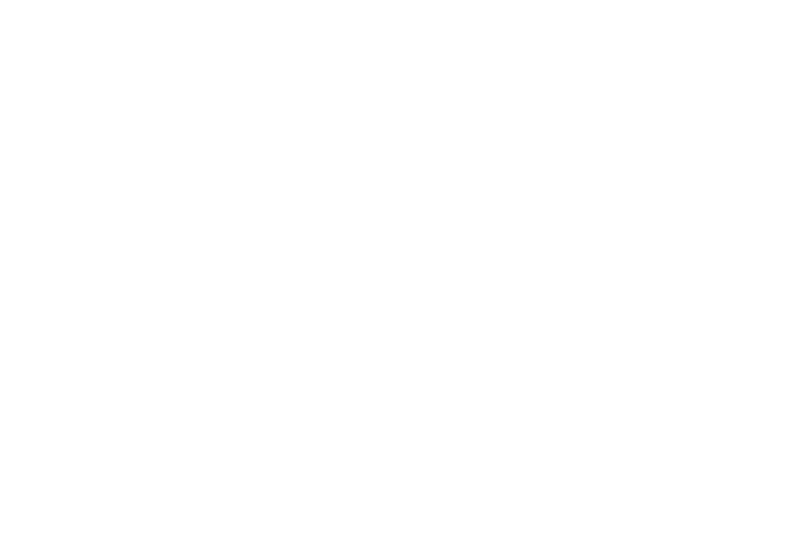 Radar-based proximity detection
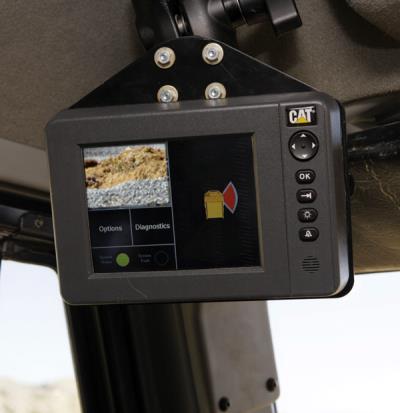 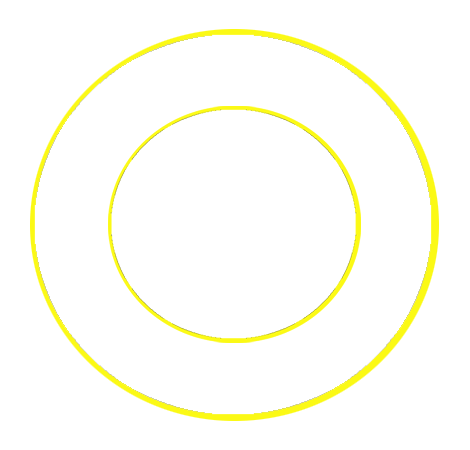 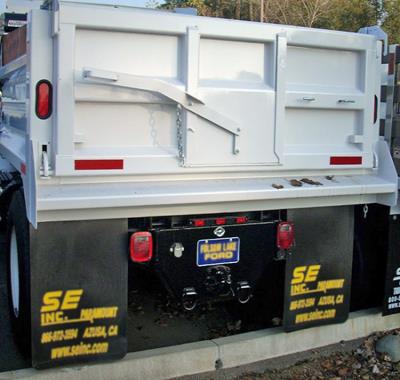 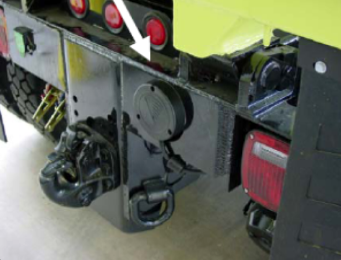 Pulsed or continuous wave
Multiple antennas positioned      to monitor blind areas
Display in cab provides      audible and visual warnings     often with graded alarms
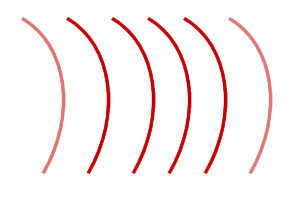 Typically short range      scenarios (25-75 feet)
Challenge
Detector must be carefully     mounted so as not to detect the     ground or parts of the equipment
10
[Speaker Notes: Like sonar, radar waves create a field that will detect an object when it enters the area and create an alarm to warn the operator.  The challenge in working with radar or sonar alone is the system will alert the driver to any object in the monitored area, including cones, piles of dirty, shovels, etc.  Because radar and sonar do not discriminate, the operator will receive false alarms, which can cause him or her to become complacent.]
Radar and camera systems
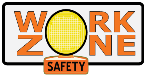 Technology Solutions
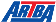 PREVENTING RUNOVERS AND BACKOVERS IN ROADWAY CONSTRUCTION
Radar and Camera
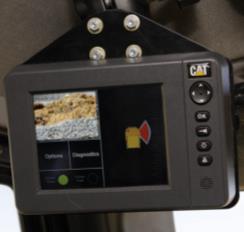 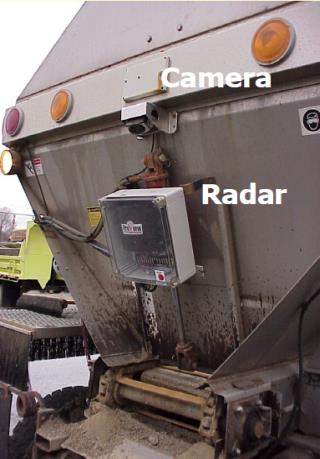 Most effective is radar    combined with camera
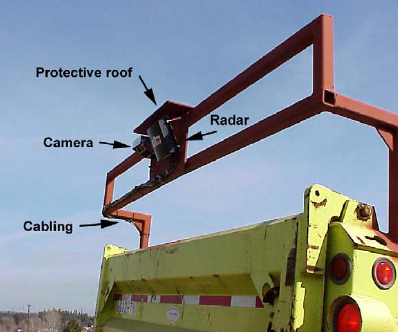 11
[Speaker Notes: Radar and sonar systems function best when coupled with camera technology.  The radar or sonar sensing devices send an alarm when an object enters their sensor field.  The alarm alerts the operator to look into his monitor to see the person or object in his blind spot so he can take appropriate action.]
Tag systems
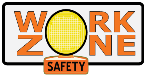 Technology Solutions
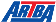 PREVENTING RUNOVERS AND BACKOVERS IN ROADWAY CONSTRUCTION
Tag Systems  (RFID – Radio Frequency Identification)
Two-way communication between an RF device mounted on equipment    and detectors (tags) on workers and/or other machines
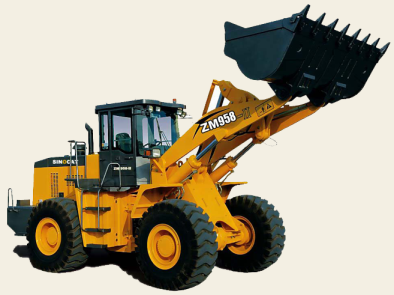 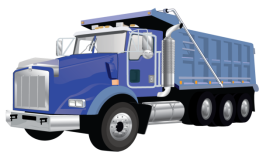 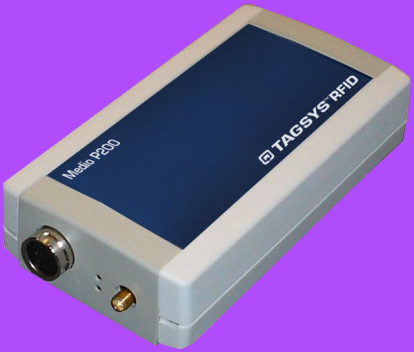 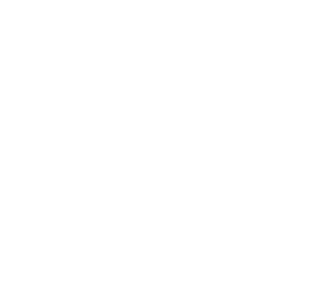 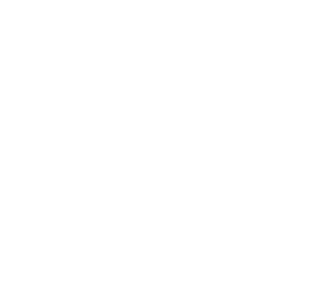 Radio Frequency Transceivers and Tags
Heavy equipment and light vehicles      fitted with transceivers – UHF or VHF
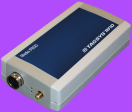 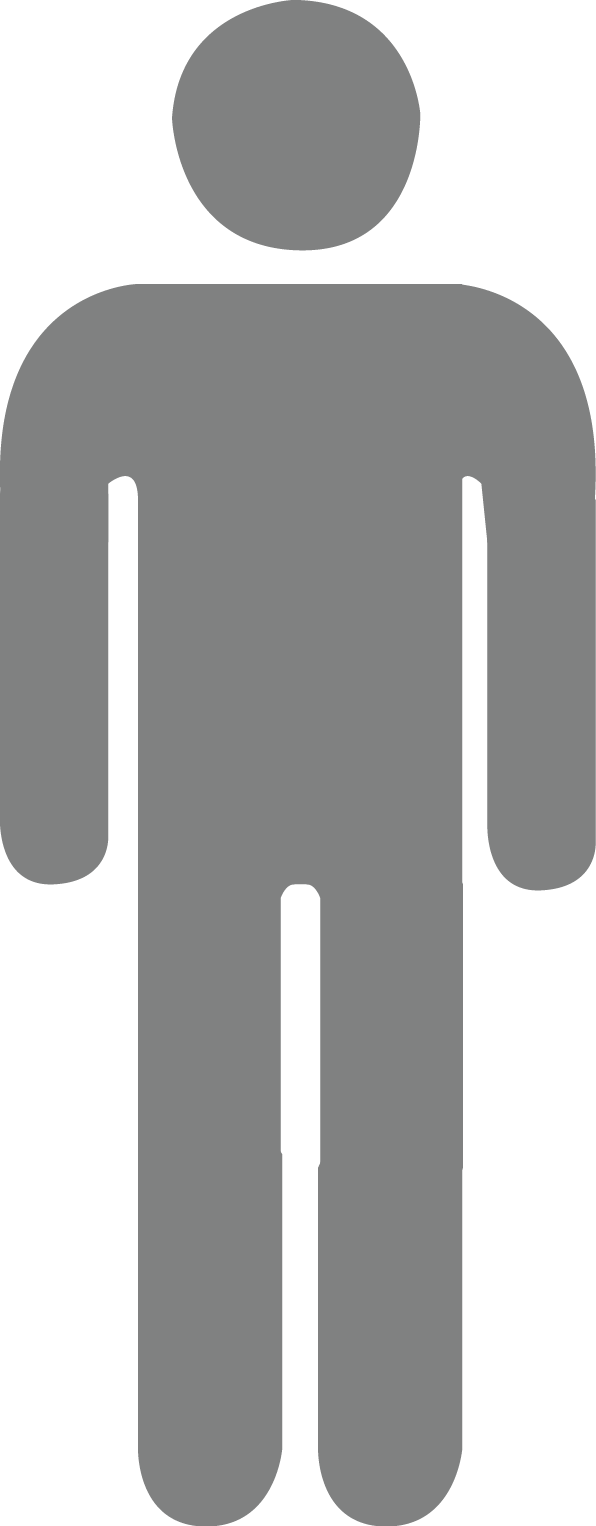 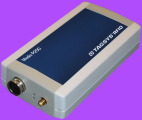 Challenge
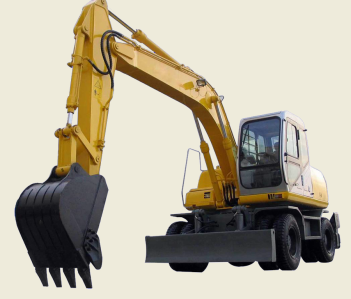 Every worker must be tagged      and all equipment must have     detection devices
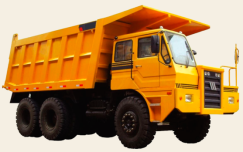 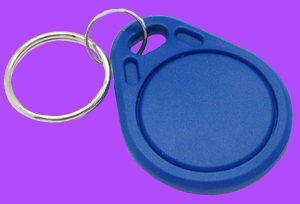 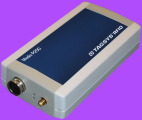 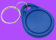 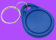 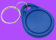 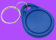 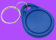 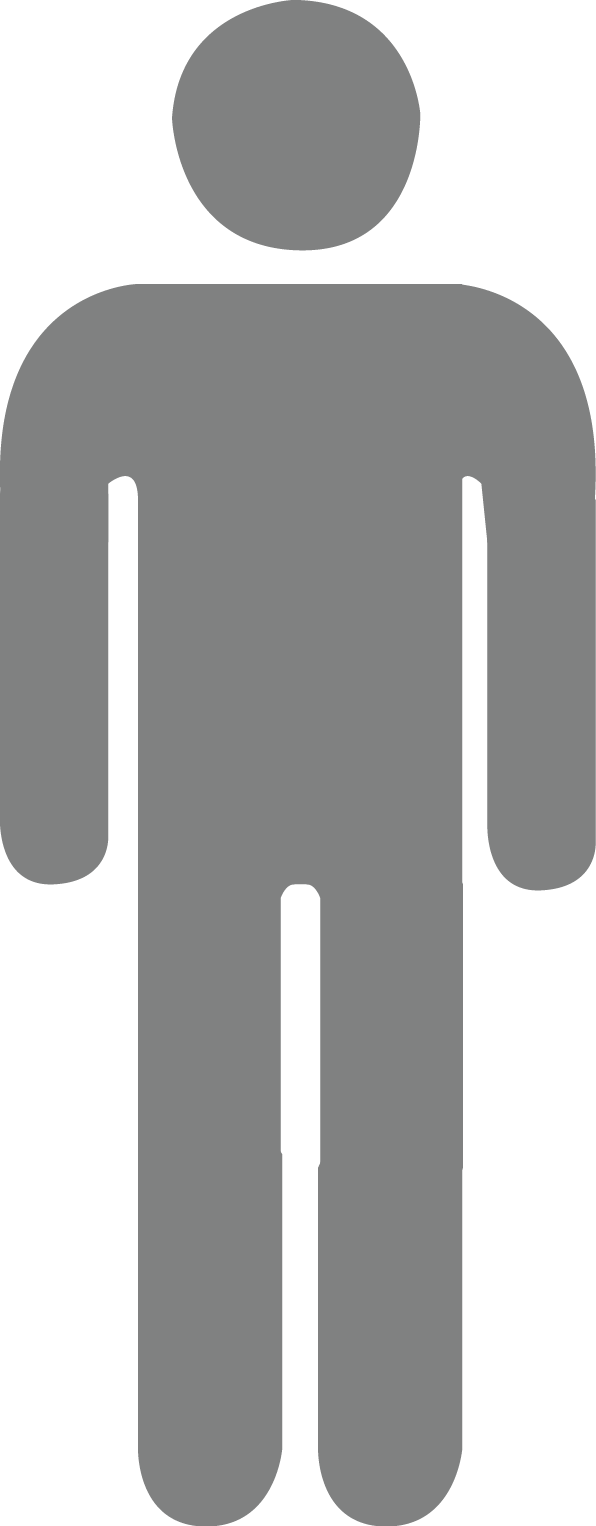 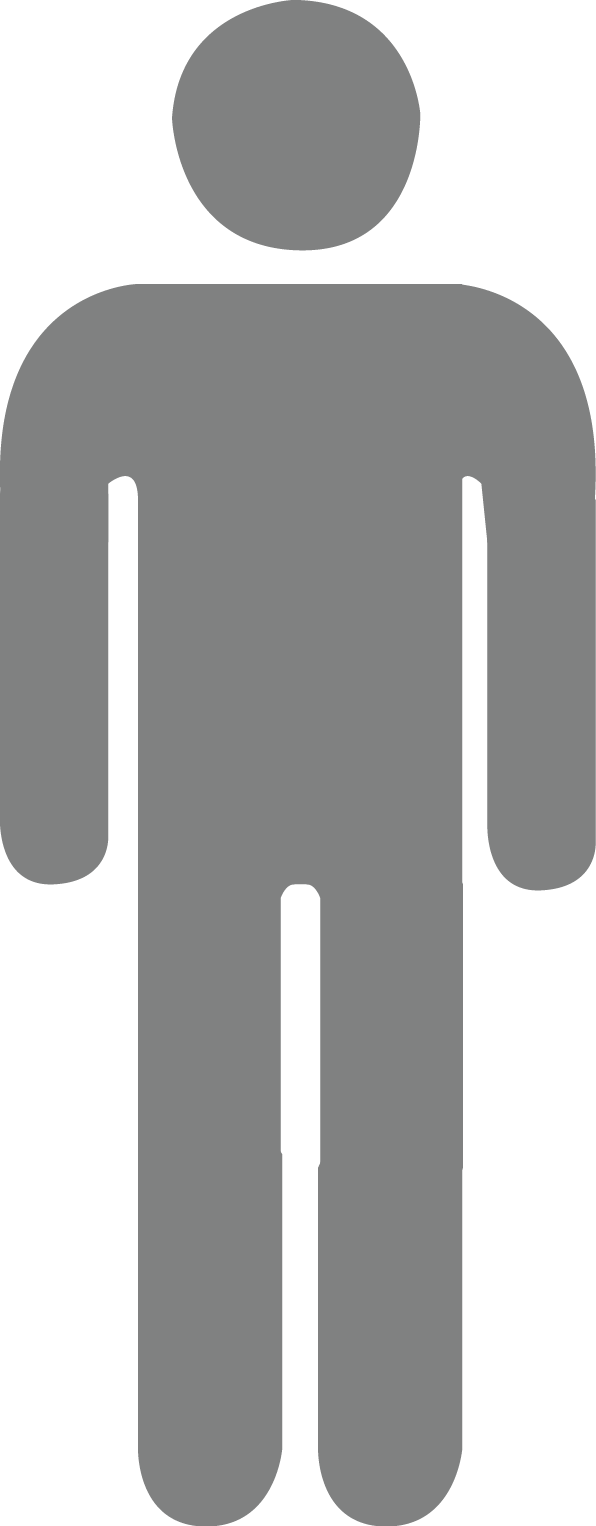 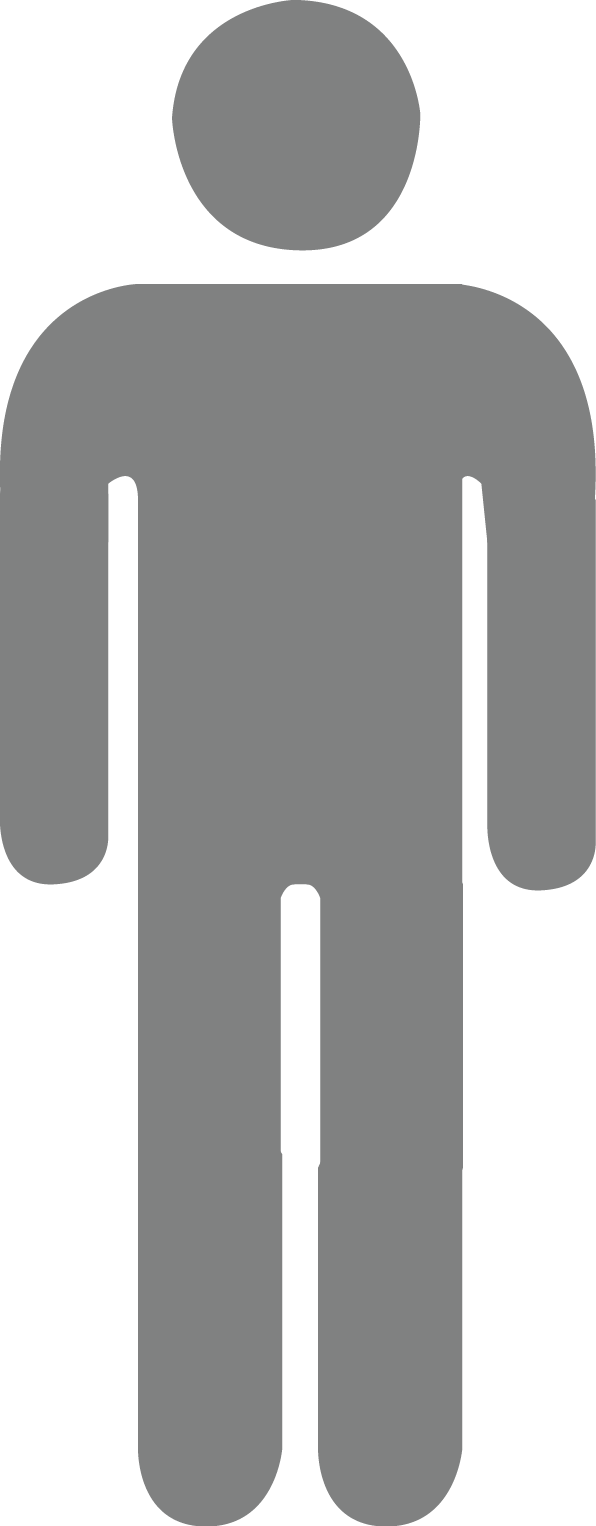 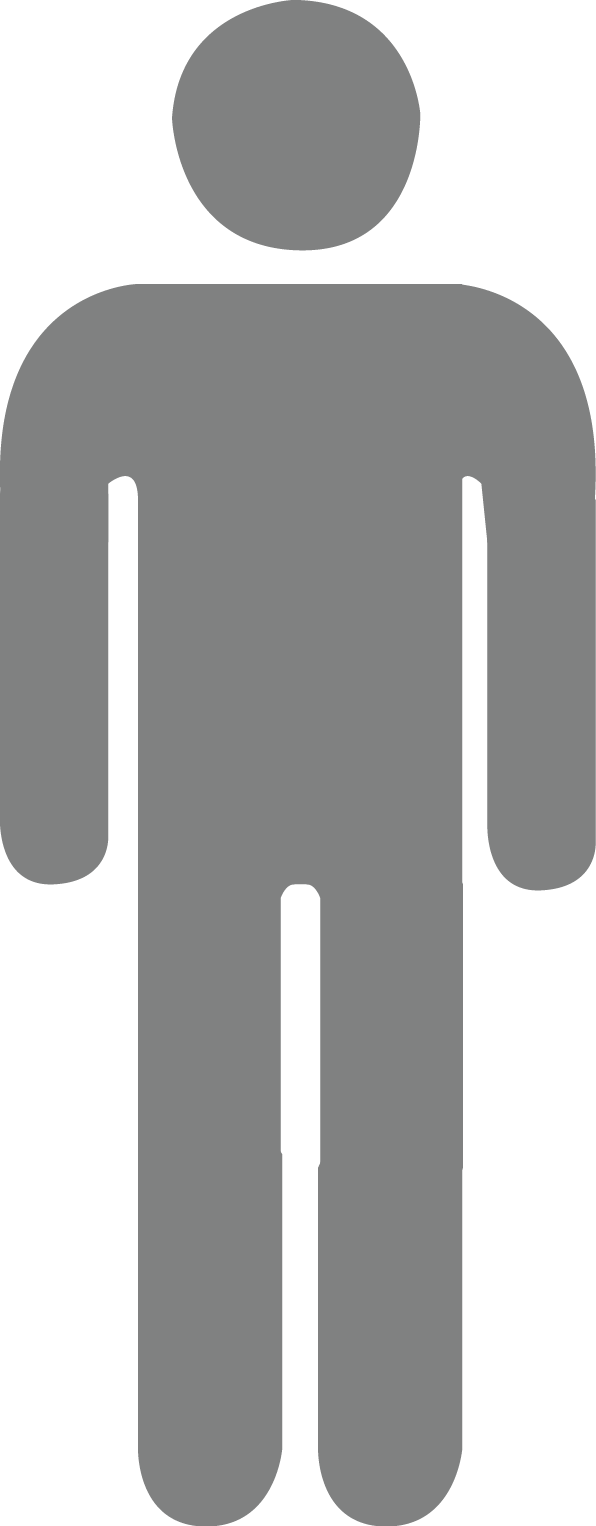 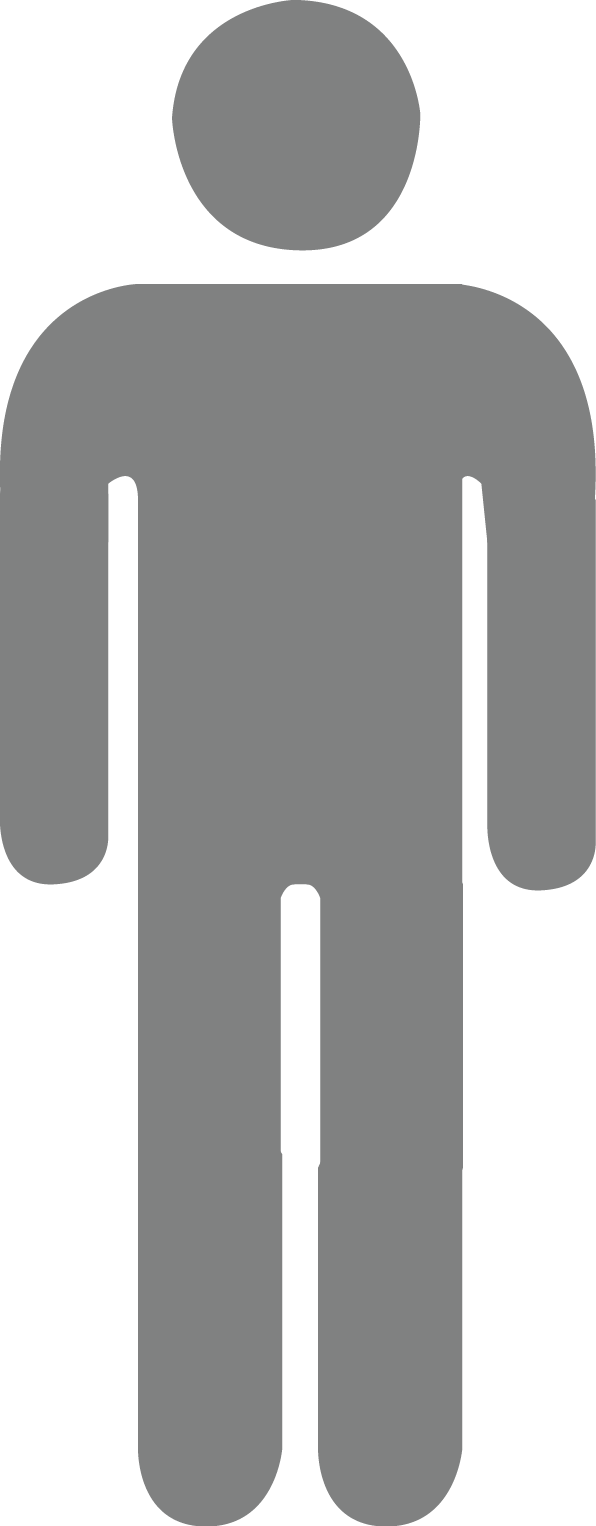 Location displayed is determined by the RF unit that detects a tag.Range is adjustable. Often used with cameras.
12
[Speaker Notes: An emerging technology with effective results in other industries involves two-way communication between a system mounted on equipment and detectors on workers (or other machines).  This is known as a ‘Tag Based’ system. As a technology, RFID (Radio-Frequency IDentification) shows a lot of promise.  Some systems have a two-way alarm warning feature, which enables both the equipment operator and the worker to receive individual warning alarms. The driver receives an alarm from a device installed in the truck cab, and the worker receives an alarm from a device or tag worn on his/her belt. RFID systems offer the most comprehensive collision avoidance protection because they alert both the driver/operator and the worker on foot when they are in close proximity to one another.]
Global positioning system
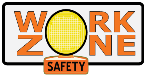 Technology Solutions
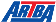 PREVENTING RUNOVERS AND BACKOVERS IN ROADWAY CONSTRUCTION
Global Positioning System (GPS)
Equipment or vehicle location determined using GPS
Location broadcast to other nearby equipment
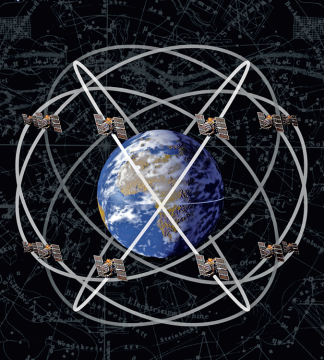 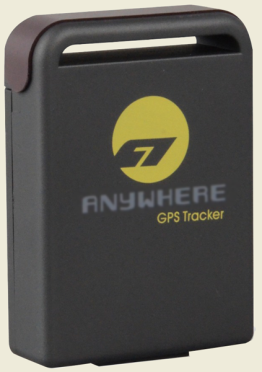 Proximity warning alarms and location displays
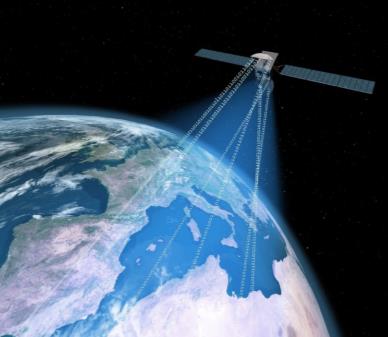 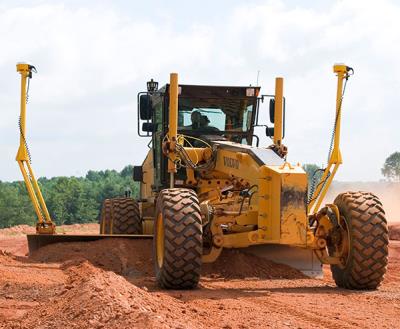 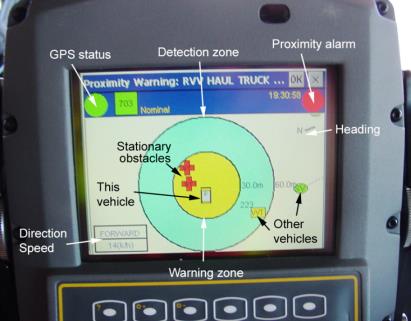 GPS installed on equipment      (dump trucks, pavers, rollers)
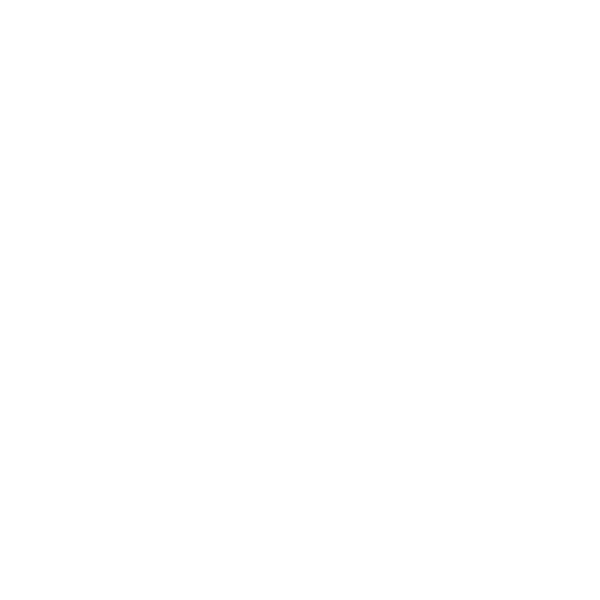 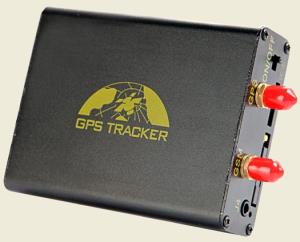 Challenges
GPS receivers must be       installed on all workers
GPS is slower than     other technologies     presented – signal must     go up to satellite and back
13
[Speaker Notes: Like the GPS unit used for finding addresses or locations, equipment or vehicle locations can be determined using GPS.  The location of equipment is broadcast to other nearby equipment or workers.  Proximity warning alarms are sounded and locations displayed to may and warn of hazardous situations.]
Emerging technologies
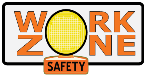 Technology Solutions
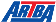 PREVENTING RUNOVERS AND BACKOVERS IN ROADWAY CONSTRUCTION
Emerging Technologies
Intelligent Video Systems
Computer-assisted stereovision cameras      - Video signal processing allows detection based on 3D position      - View of blind area near equipment, proximity warning w/only cameras      - HAZ CAM system trials on haul trucks
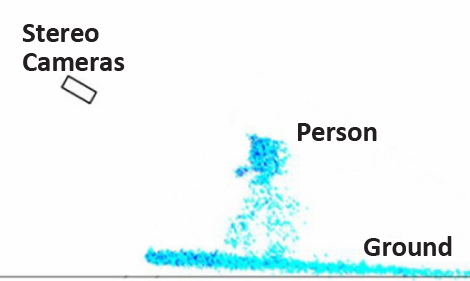 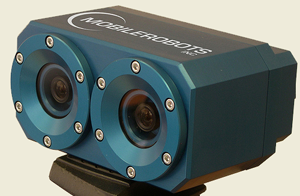 14
[Speaker Notes: There are other technologies which are relatively new that show promise for our industry.  One is an intelligent video system which uses computer-assisted stereovision cameras.  The video signal processing allows for detection based on 3D position and provides view of blind area near equipment and proximity warning using only cameras. The image is a sample of the camera and a person as he/she appears in the monitor.]
Additional work, considerations and resources
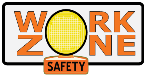 Technology Solutions
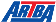 PREVENTING RUNOVERS AND BACKOVERS IN ROADWAY CONSTRUCTION
Additional Work & Considerations
Reduce nuisance alarms and false stops
Effective alarm presentation and context considerations
Operator interfaces and combined displays
Are systems overloading operators? Are they distractions?
Behavior changes in operators
Wearable sensors appropriate for tasks and environment
Resources
NIOSH Proximity Detection Web Page
www.cdc.gov/niosh/topic/highwayworkzones/ 
www.cdc.gov/niosh/mining/topicspage58.htm
[Speaker Notes: As with any technology, special consideration must be given for the location and manner in which the technology will be used.  Some considerations might include a need to reduce nuisance alarms and false stops in urban areas.  Nevertheless, there is a balance between using technology and distracting the operator with too many interfaces.  Are systems overloading operators? Are they distractions?]
Discussion and questions
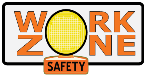 Technology Solutions
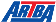 PREVENTING RUNOVERS AND BACKOVERS IN ROADWAY CONSTRUCTION
DiscussionandQuestions